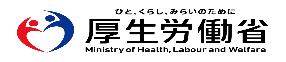 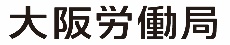 令和７年３月高等学校卒業予定者を対象とした説明会を開催！
参加
無料
令和７年３月高等学校卒業予定者対象 合同求人説明会
参 加 企 業 募 集
と　  き ：令和６年１０月２９日（火）説明会：１３時００分～１６時３０分
と こ ろ ：マイドームおおさか １Ｆ展示ホール（Ａ）　　　　　　　　
　　　　　大阪市中央区本町橋２－５

対   象   者：令和７年３月高等学校卒業予定者
参加企業数：４３社
参 加 見 込：１００名程度
内　 　  容：高卒予定者への求人内容等個別説明
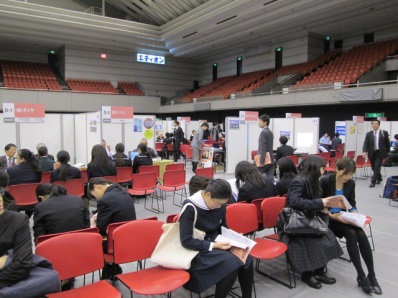 ※企業の方は１２時から受付を開始します。
参加要件・申込方法等
１．参加するにあたり、以下の（１）～（３）の要件を設けております。
（１）　令和７年３月高等学校卒業予定者の高卒用求人申込書を大阪府内のハローワークへ提出
　　　　していること。（派遣求人及び請負求人を除く正社員求人に限る。）
（２）　大阪府内の就業場所が含まれている求人であること。
（３）　ユースエール認定企業（※） 、くるみん認定（プラチナくるみん含む）企業、
　　　　えるぼし認定（プラチナえるぼし含む）企業であること。ただし、いずれの認定企業
　　　　でもない場合は、以下のア～オの基準のうち、より多くの基準を満たしていること。
　　　　ア　直近３事業年度の新卒者などの正社員として就職した人の離職率が２０％以下
　　　　イ　前事業年度の正社員の月平均所定外労働時間が２０時間以下
　　　　ウ　前事業年度の正社員の有給休暇の年間付与日数に対する取得率が平均７０％以上
　　　　　　又は年間取得日数が平均１０日以上
　　　　エ　直近３事業年度で男性労働者の育児休業等取得者が１人以上又は女性労働者の育
　　　　　　児休業等取得率が７５％以上
　　　　オ　若者の採用や人材育成に積極的に取り組んでいる

　　　　※ユースエール認定制度とは、若者の採用・育成に積極的で、若者の雇用管理の状況などが
　　　　優良な中小企業（常時雇用する労働者が300人以下の事業主）を、若者雇用促進法に基づき
　　　　厚生労働大臣が「ユースエール認定企業」として認定する制度です。　　　

２．参加申込方法
　　裏面参加申込みフォームに必要事項を記入の上、メール等によりお申込みください。
　　
　≪注意事項≫
　・参加申込み多数の場合は、基準をより多く満たしている企業から優先的に選定し、同位の場合は抽選となります。
　・参加の可否は、募集期間経過後に、メールにて通知いたします。
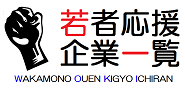 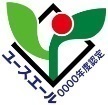 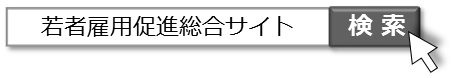 参加企業募集期間　令和６年８月２日（金）まで
＜問い合わせ＞  ハローワーク枚方　事業所サービス部門
　　　　　　　 　　　　　　　　　　　　 TEL ０７２－ ８４１－ ３３６３（３１＃）
主催：厚生労働省、大阪労働局、公共職業安定所（ハローワーク）、大阪府教育庁、堺市教育委員会
協力：（一社）大阪府雇用開発協会、大阪新卒者等人材確保推進本部（大阪労働局・近畿経済産業局・大阪府・大阪市・堺市・（公社）関西経済連合会・日本労働組合総連合会大阪府　
　　　　連合会・関西学生就職指導研究会・大阪府高等学校進路指導研究会・（一社）大阪府専修学校各種学校連合会・大阪府中小企業団体中央会）、独立行政法人高齢・障害・求職
　　　　者雇用支援機構大阪支部、関西職業能力開発促進センター
2024.10.29　令和７年３月高等学校卒業予定者対象 合同求人説明会
参加申込みフォーム
各項目を記入の上、メールにてお申込みをお願いします。
フリガナ
事業所名
〒
ＴＥＬ
ー　　　　　　　－
所在地
（代表）
基
本
業種
情
報
事業内容
採用職種（予定）
従業員数
人
えるぼし認定
くるみん認定
ユースエール認定
1
各種認定取得状況
認定段階
認定年度
認定年度
有・無
有・無
有・無
段階
年度
年度
ユースエール認定企業である場合は、企業データ中の以下の記入は省略できます。
採用年度
2021
2022
2023
合計
離職率
新卒採用者数
新卒者
企
ア
人
人
人
人
採用状況
業
うち離職者数
デ
％
（2024.6月末時点）
ー
人
人
人
人
タ
月平均所定外労働時間
（※１）
イ
時間
２
有給休暇取得率
有給休暇平均取得日数
有給休暇取得実績　（※1）
(取得率は、前事業年度の正社員の有給休暇取得日数を付与日数で除してください。)
ウ
日
%
女性
男性
育児休業取得実績
エ
（※2）
人
人
取得人数／取得率
（　　　　　　　　　％）
（　　　　　　　　　％）
若者の採用や人材育成に積極的に
取り組んでいる
□　　はい
□　　いいえ
オ
今後、ユースエール認定申請
　　　　　　　　　　　　を検討しているか
□　　検討している
□　　今のところ、検討していない
３
※１・・正社員の前事業年度の実績を記入してください。　※２・・正社員の直近３事業年度の実績を記入してください
フリガナ
ＴＥＬ：
担当者連絡先
担
申込担当者氏名
ＦＡＸ番号
ＦＡＸ：
当
者
情
課係名
メール
報
＠
役職名
アドレス
留意
事項
申込み多数の場合は基準をより多く満たしている企業から優先的に選定し、同位の場合は抽選となります。参加の当落については、お申し込み頂いたメールアドレスへ、メールにてご連絡させて頂きます。
【参加申込先】 枚方公共職業安定所（ハローワーク枚方）　　大阪府枚方市岡本町７番１号
　　　お申し込みメールアドレス：hirakata-jisa@mhlw.go.jp
　  TEL：０７２-８４１-３３６３（３１＃）  事業所サービス部門　担当：海野・名越・秋田